The Aging Experience in Our Community
Key issues for Community Consideration
BRC Speakers Bureau
Share our experience and knowledge of healthy aging
Working with community partners to raise of awareness of the needs of Seniors in the Harrisonburg City, Rockingham County and Augusta County communities
Making connections with civic groups and other nonprofits to create future partnerships to benefit the communities where we live and work
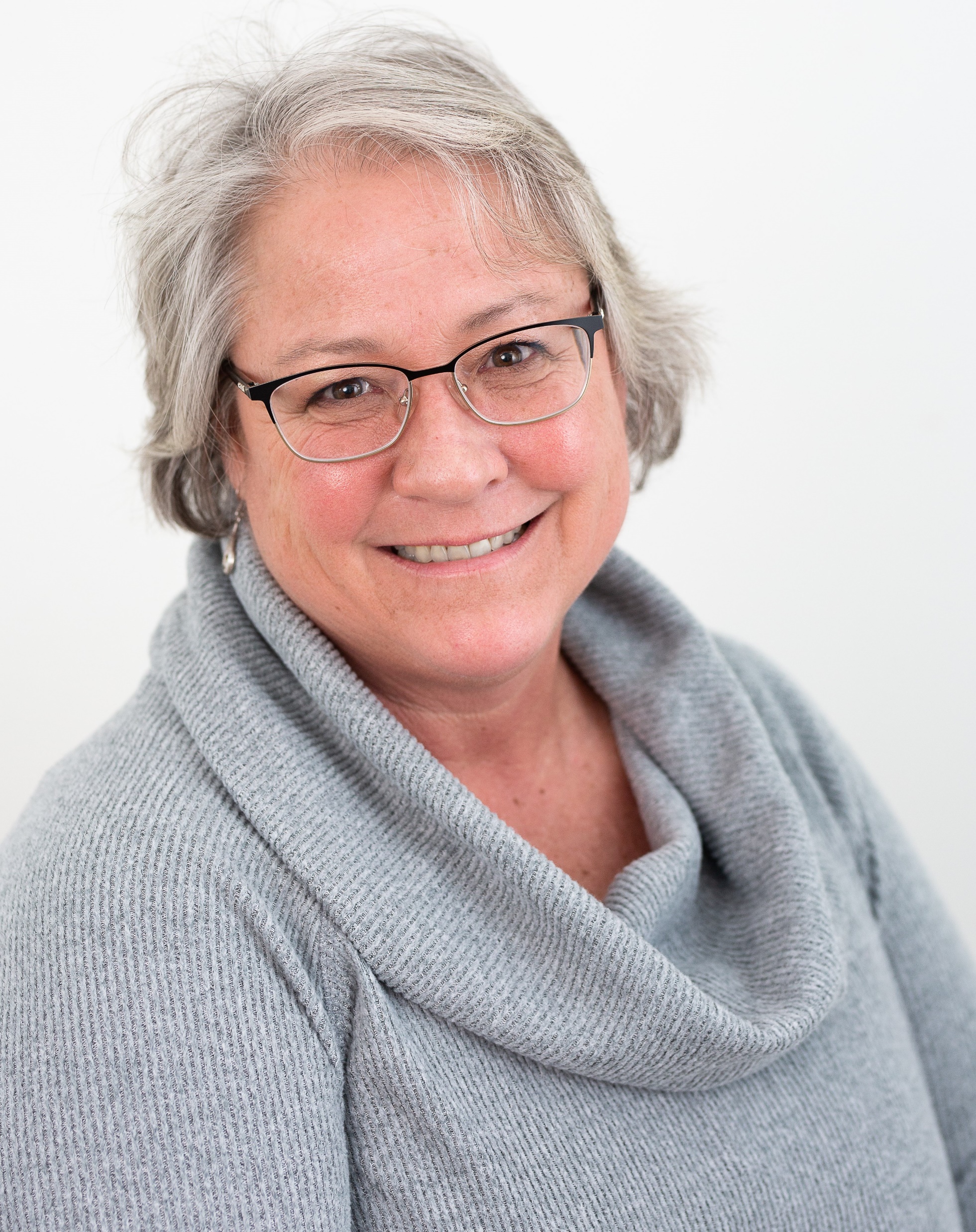 Beth BlandDirector of Senior Services Harrisonburg, Rockingham County& Development, Marketing, and Communications DirectorVPASCarrie Budd
Vice President for Development and Community Relations
Bridgewater Retirement Community
Project Background – Senior Community Needs Assessment
Project Goal
To better understand and prioritize the needs of older adults and their families in
Rockingham and Augusta Counties and the City of Harrisonburg, Virginia
Project Data Sources
Secondary Data – Information from Resources such as:
U.S. Census Bureau, Centers for Disease Control and Prevention, Centers for Medicare and Medicaid, Community Commons, and The Nielsen Company
Key Informant Survey
June/July 2019
83 Online Survey Completions
Older Adult Community Survey
August – October 2019
752 Survey Completions
Caregiver Feedback
September/October 2019
93 Survey Completions
Affordable Housing
Social Isolation
Navigating the Healthcare System
Key Findings
Secondary Data Findings
By 2024, 65 and older adults will account for 

24% of the population in Augusta County
22% in Rockingham County
10% in Harrisonburg(closer to 20% without JMU)
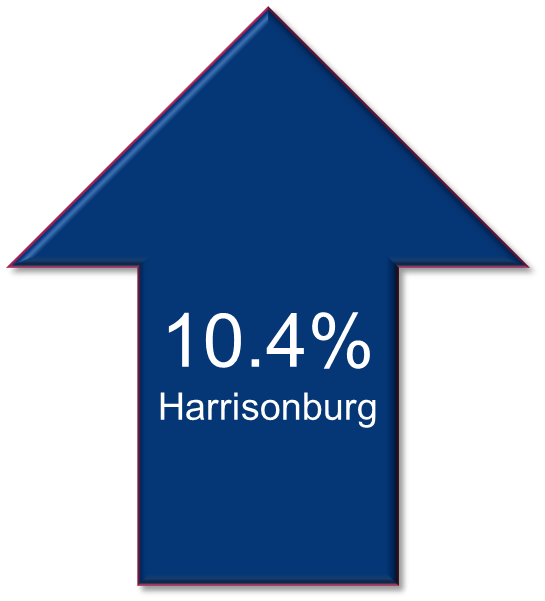 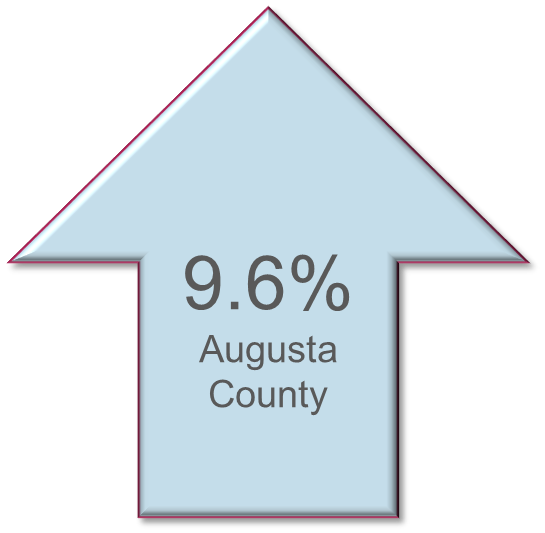 2020 ALICE Study FindingsOlder Adult Population Below 100% Poverty Level
Demographic Highlights
Overview: Key Informant Survey
Targeted community stakeholders in Rockingham and Augusta Counties as well as Harrisonburg City, with expert knowledge about the needs of older adults
Professions include Government, Housing, and Transportation, Social Services, Health Care Professionals, and Not-For-Profit Leaders
83 responses were collected during June and July 2019
Most Significant Barriersto Health CareAccording to Key Informants
[Speaker Notes: All selected over 50% of the time]
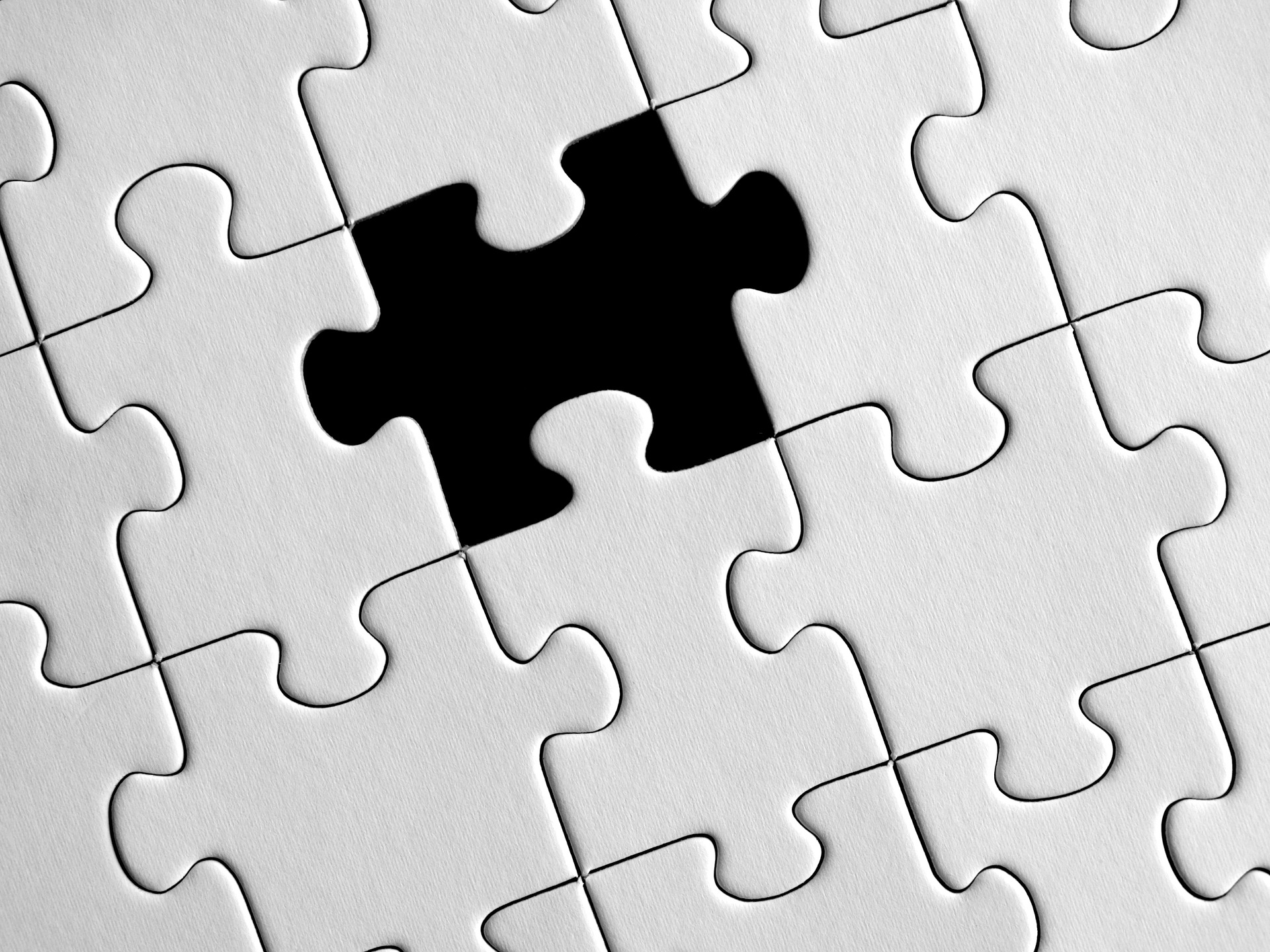 Missing/Lacking Services
Free/Low-Cost Dental Care
Free/Low-Cost Vision Care
Memory Care Specialists
Geriatricians/Gerontologists
Respite Care
Caregiver Support Services
[Speaker Notes: All selected by more than 50% of respondents.]
Top 5 Most Pressing Issues
[Speaker Notes: Key informants were asked to select the Top 5 most pressing issues, then asked to select the 1 that is the most significant.]
Overview: Community Survey
Targeted to people 65 and older living in the city of Harrisonburg and Augusta and Rockingham Counties

Utilized online and written methodology
Assessed demographics, needs, and interest services
752 responses were collected from
	August – October 2019
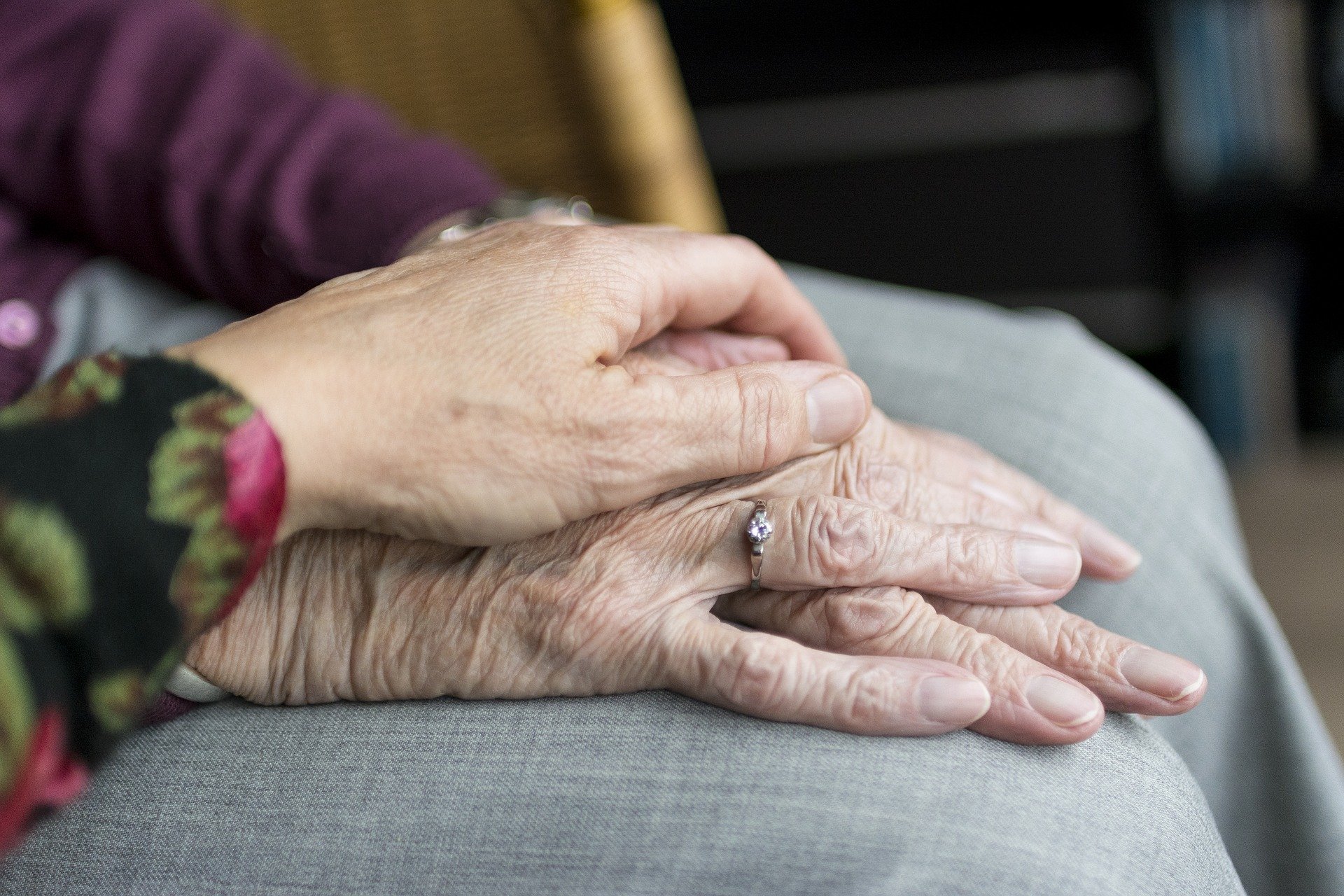 71%
of the community feel affordable housing for seniors is Extremely or Very Important
67%
of the community feel access to Home Health Care is Extremely or Very Important
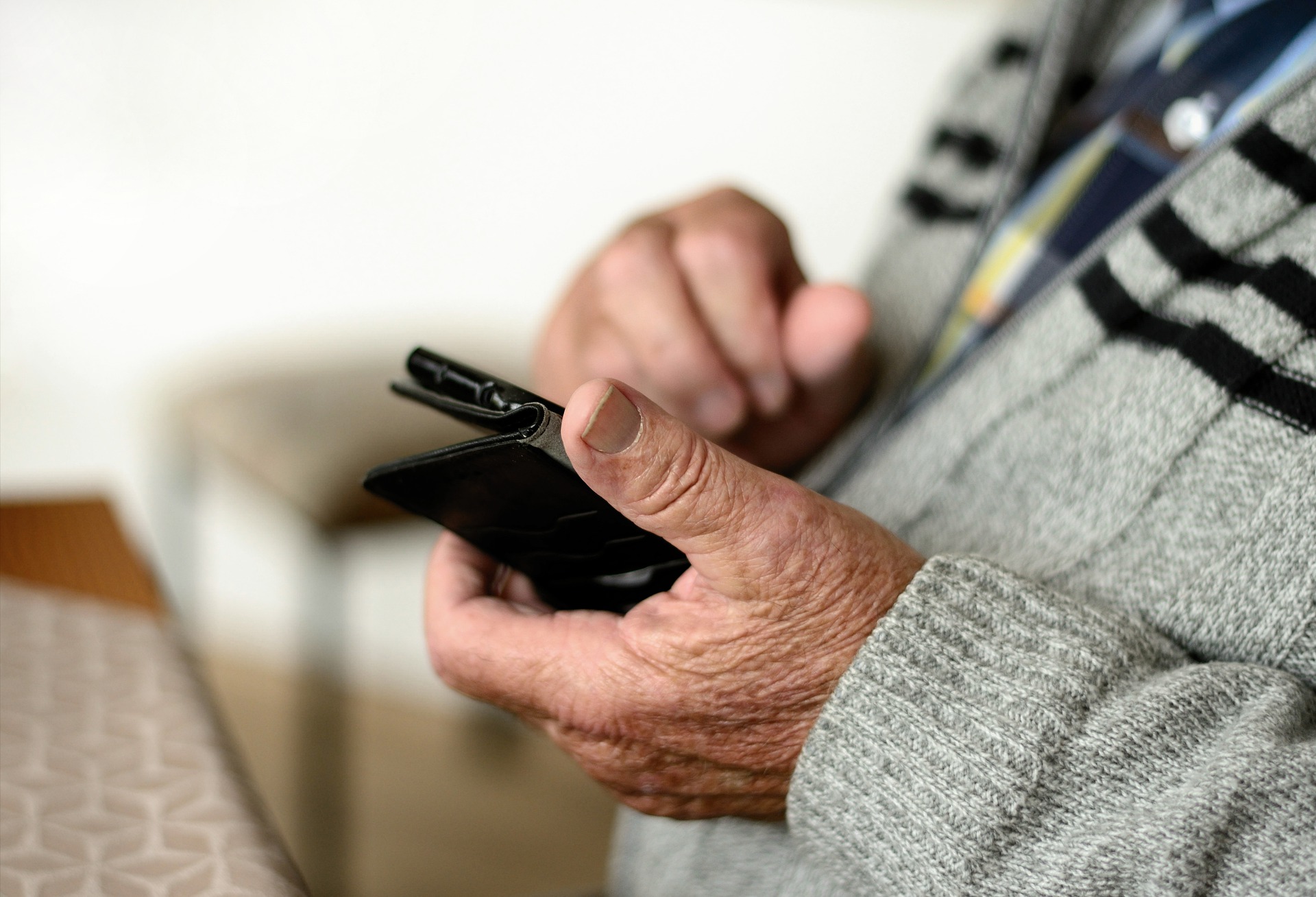 The majority (58%) feel connected to the community. 
40% would like more affordable events geared towards older adults.
Over


participate in family gatherings, 
go to restaurants, or church activities.
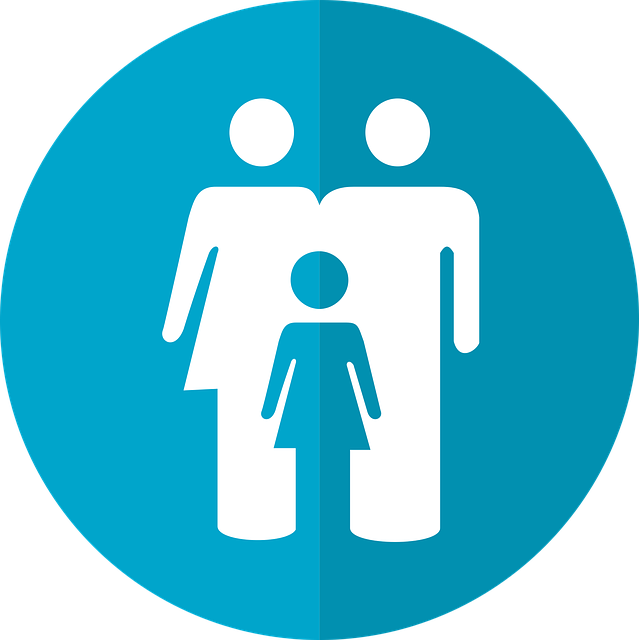 79%
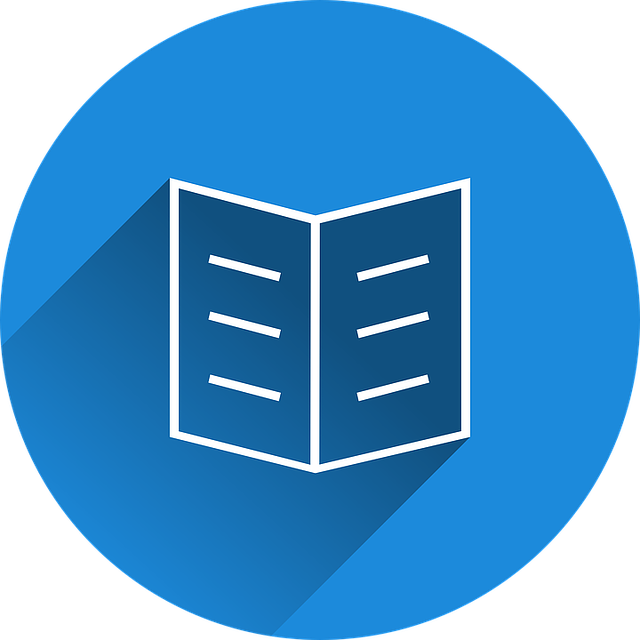 40%
Would like to participate in lifetime learning opportunities.
Greatest Transportation Need
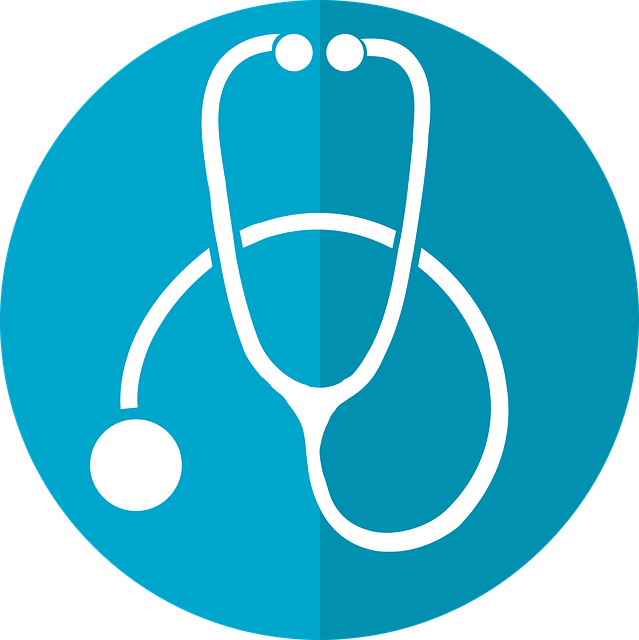 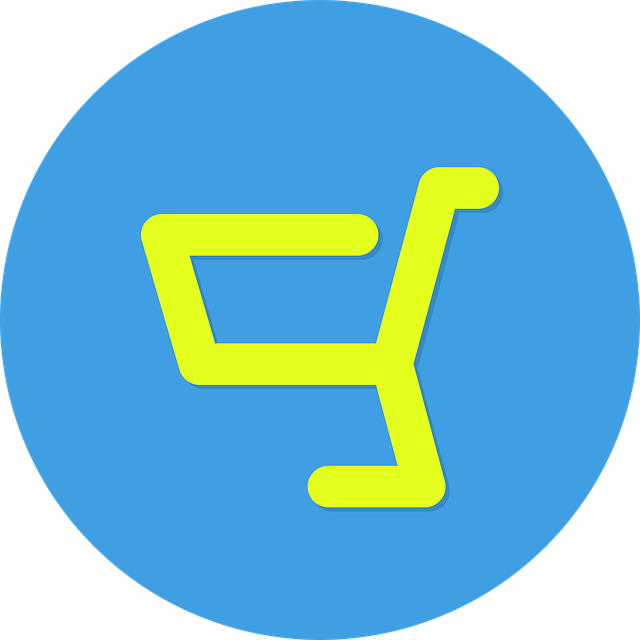 Doctors’ Appointments 
(33%)
Grocery Stores
(22%)
Least Accessible Healthcare Services
Affordable, well-trained, certified home health care providers
Health and wellness programs
Information on health, housing and other services
Home care services
Overview: Caregiver Survey
Targeted caregivers who are specifically addressing the needs     of an elderly parent, friend or spouse
93 responses were collected during September/October 2019

82% Female Caregiver
73% of Caregivers were 65 or older
Caregiver Relationship
           41% Spouse 
           23% Family Member
           20% Parent
Most Pressing IssuesAccording to Caregivers
[Speaker Notes: Caregivers were asked to select the Top 3]
Valley Program for Aging Services (VPAS)
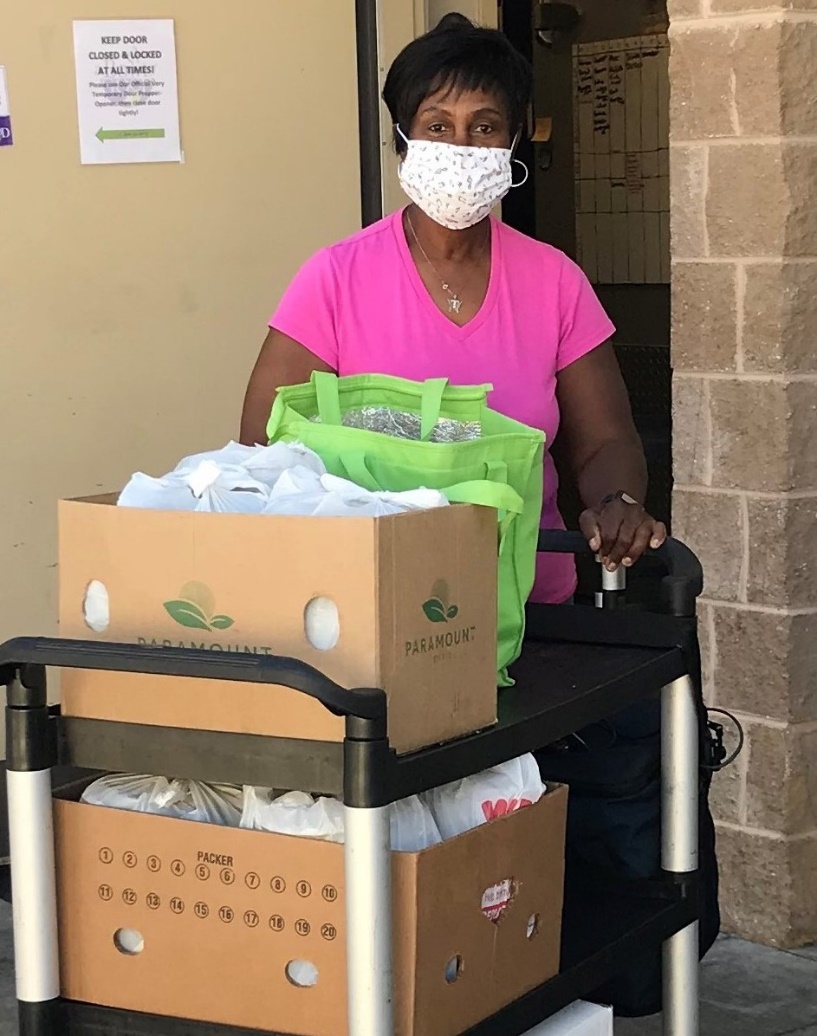 What Do We Offer?
Community Based Services
Information, Assistance, Referral
Medicare Counseling
VPAS Cafes
Adult Daycare
Transportation
Health and Wellness Programs
Caregiver Support 
Caregiver Respite (CCN)

In-home Services
Assessment
Meals on Wheels
Homemaker
Who Are We?
Non-Profit Organization est. 1974 (AAA)
Planning District 6
Serve adults 60 years and older and their caregivers
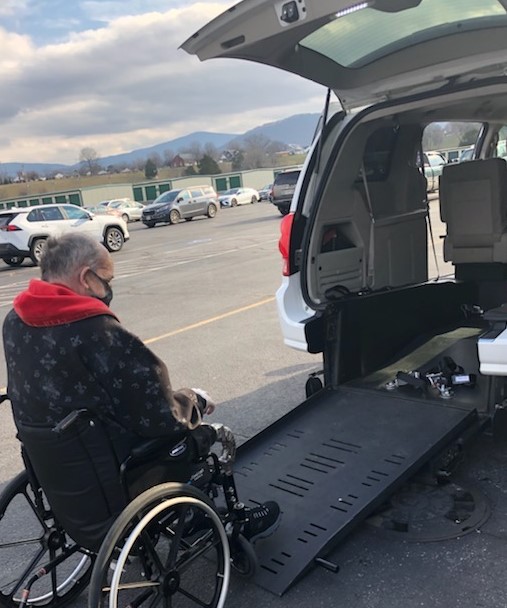 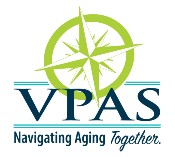 VPAS During the Pandemic
Where Are We Now?
Assisting with scheduling vaccines
Planning to re-open to in person services July 2021
Increase meal deliver to 2-3 days/wk
Implementation of RING
Gradual return of volunteers
Home visits resume
Centers re-open as Cafes
Caregiver Respite (CCN) returns to in-person visits Spring 2022
What Happened?
Doors closed, services went to phone support
Meal delivery 1 day/wk
Additional food support
Telephone Checking Program
Hygiene bags
Distribution of Masks
Activity kits
Nutrition Drinks 
Emergency Groceries
Adult Undergarments
Virtual Programs
Caregiver Support
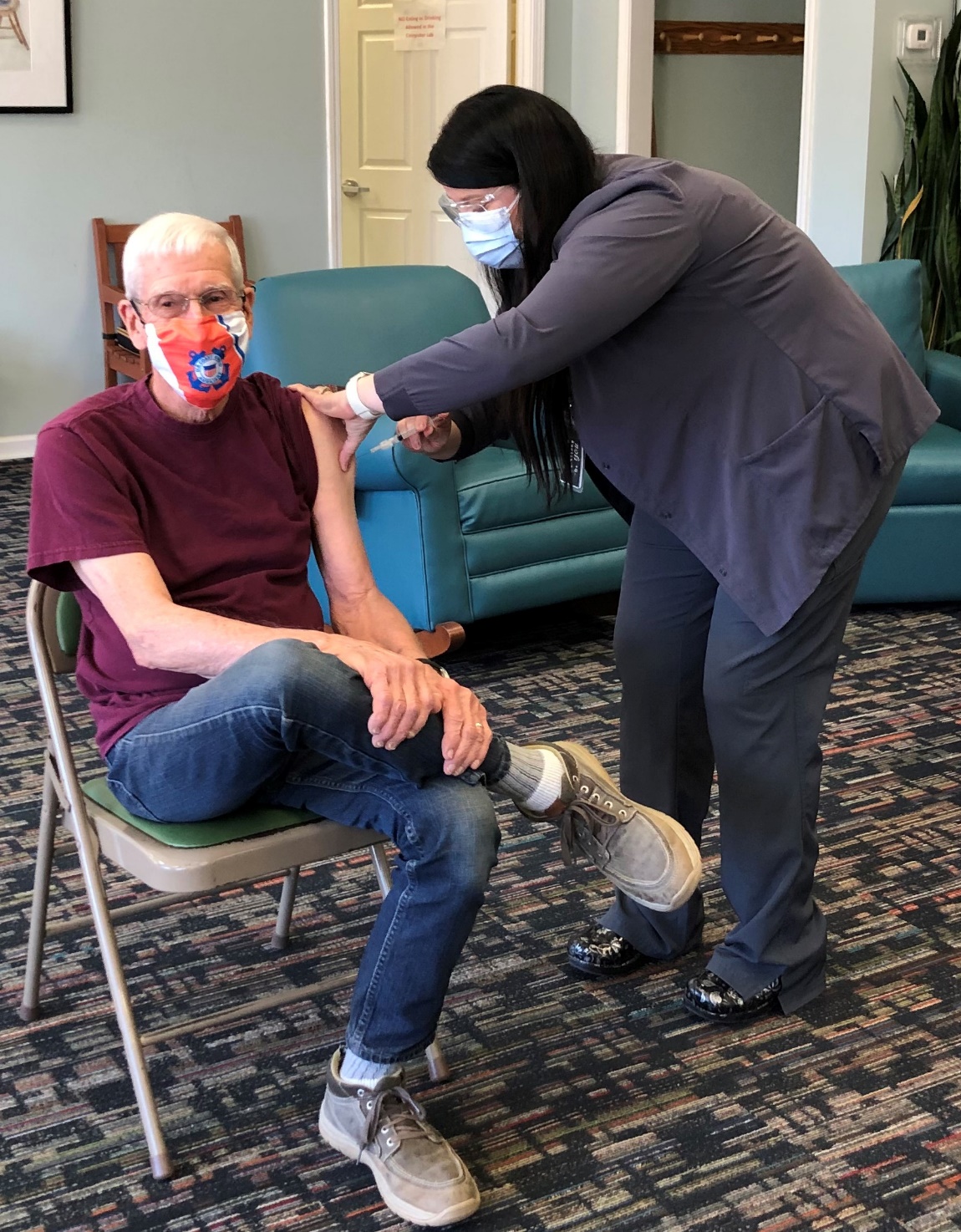 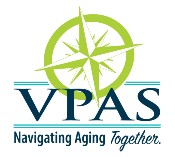 Going Forward
Contact Information
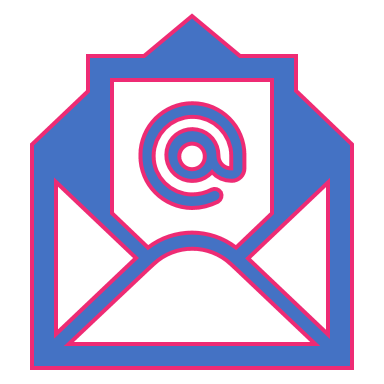 Carrie Budd
Email – cbudd@brcliving.org
Phone – 540-828-2509

Beth Bland
Email – Beth@vpas.info
Phone – 540-615-5341
Tune into to “Issues in Aging” 550 am / 92.1 FM
   4th Monday of each month, 9:15 am